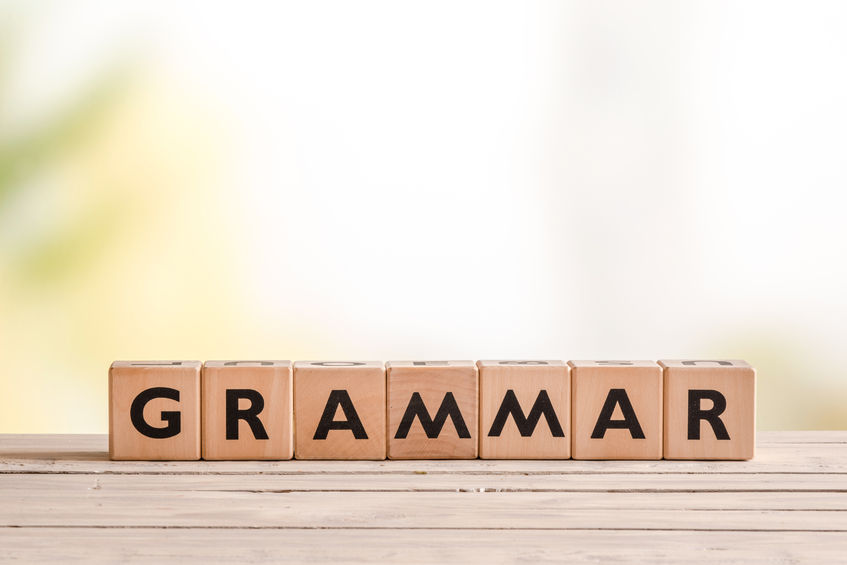 ENGLESKI JEZIKDefinite article THE with proper nouns
25th May, 2020
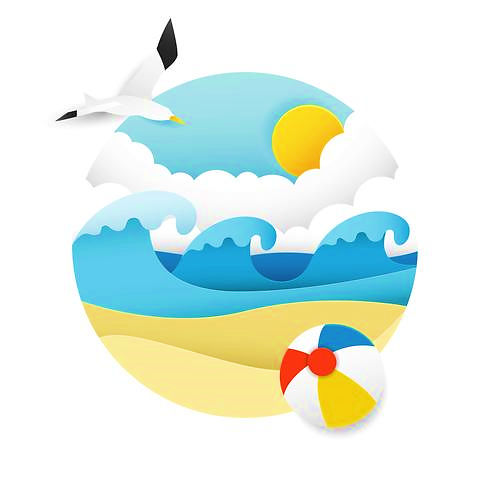 Na početku…
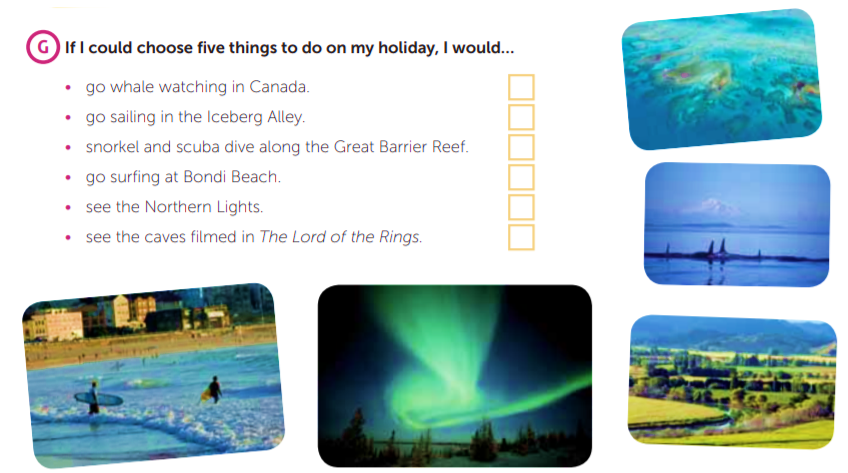 Do you remember the text we read last time? 
If you could choose five things to do on your holiday, what would it be? 
Look at the task G on page 126, read and tick.

Sjećate li se tekstova koje ste čitali prošli sat?
Ako biste mogli odabrati pet stvari koje možete raditi na odmoru, što biste izabrali?
Pogledajte zadatak G u vašim udžbenicima na stranici 126, pročitajte i stavite kvačicu.
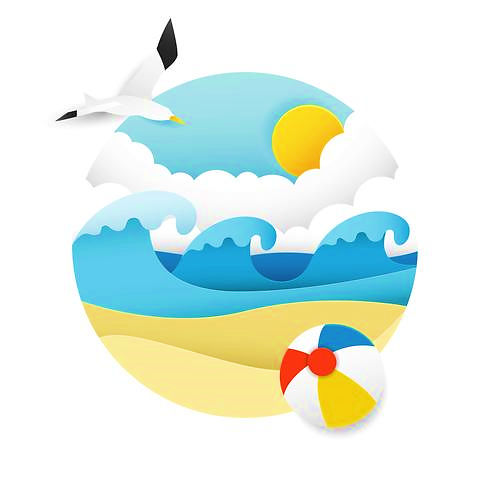 Definite Article THE …
We use the definite article the with the names of seas, oceans, rivers, and the points of compass.
Određeni član the koristimo s nazivima mora, oceana, rijeka i strana svijeta.
REMEMBER!
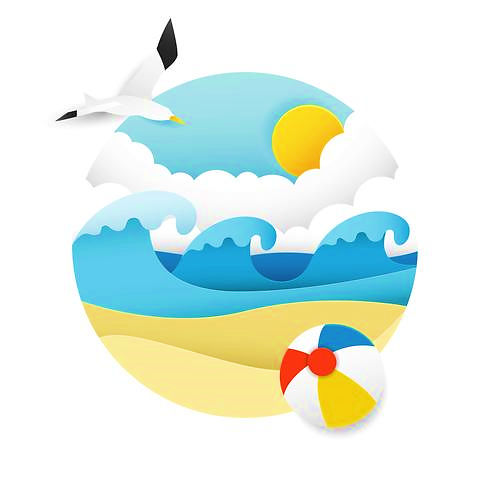 Definite Article THE …
We don’t use the definite article the with the names of mountains, lakes and islands. 
Određeni član the ne koristimo s nazivima planina, jezera i otoka.
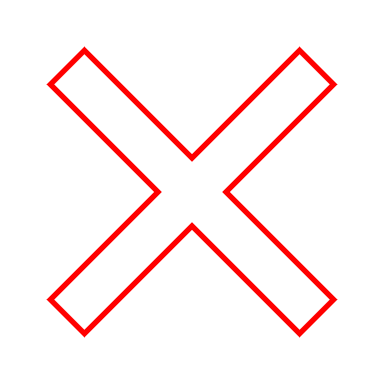 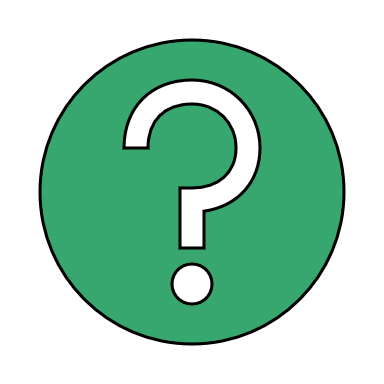 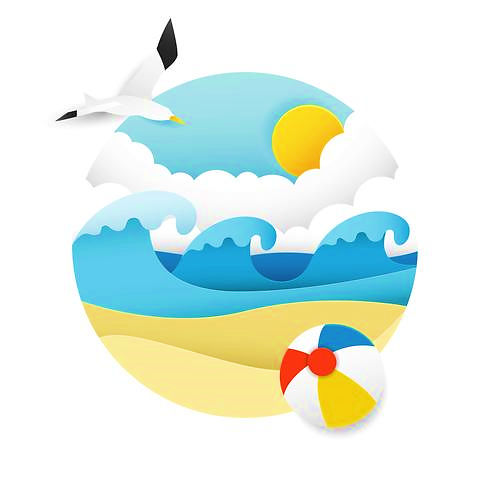 Definite Article THE …
We don’t use the definite article the with the names of languages. 
Određeni član the ne koristimo s nazivima jezika.
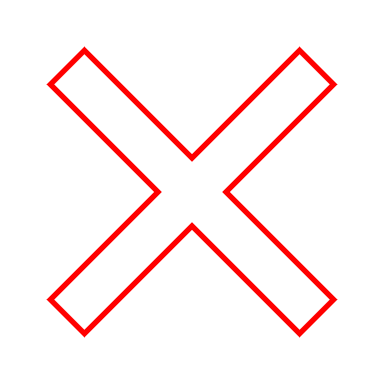 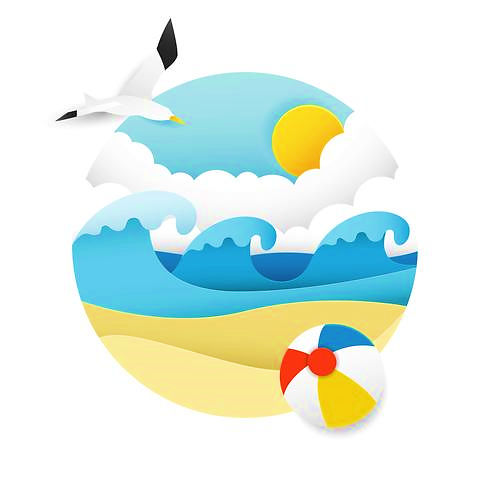 Let’s Practice…
Za vježbu rješavamo zadatak H u udžbeniku na stranici 127. 
Dopunite tekst sa članom the ili stavite – ako smatrate da ispred riječi nije potreban član.
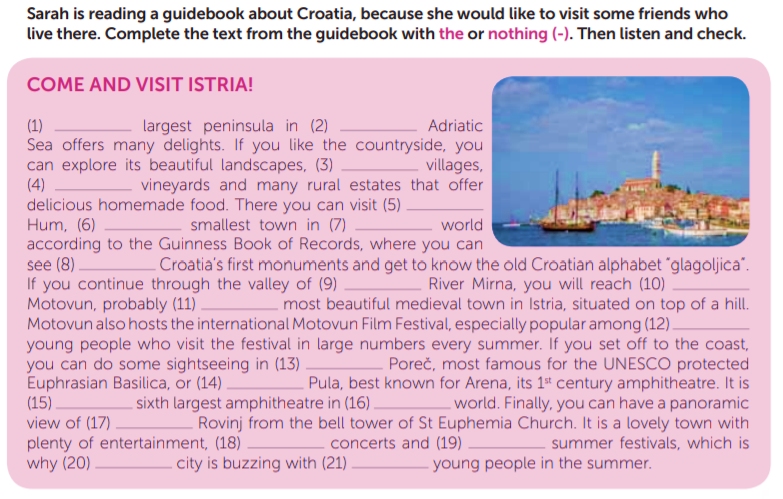 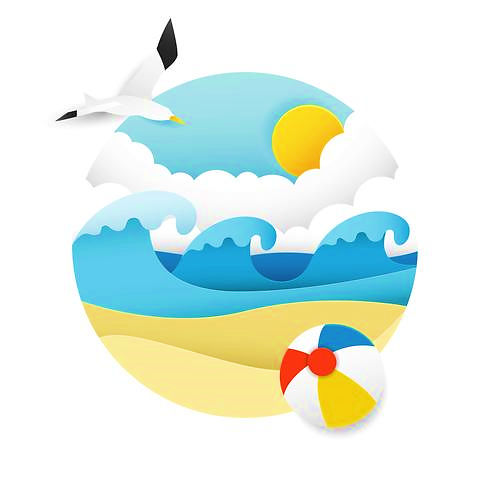 Let’s Practice…
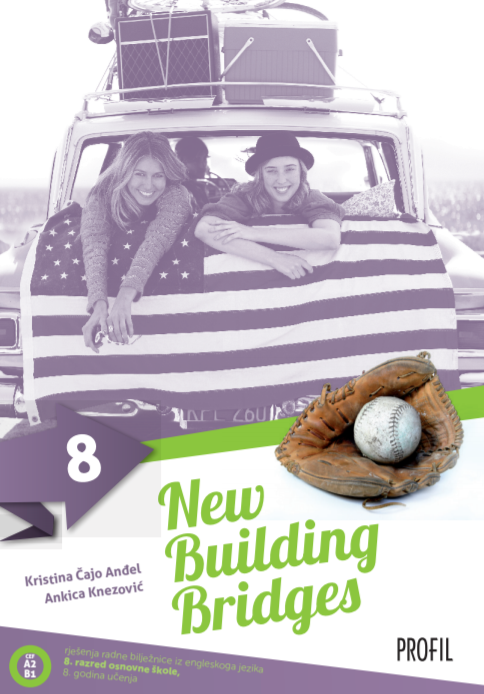 Još malo vježbamo u ranoj bilježnici na stranici 120.
Trebate riješiti zadatak E.

U zadatku dopunite pitanja članom the ili stavite – ako mislite nije potreban član.
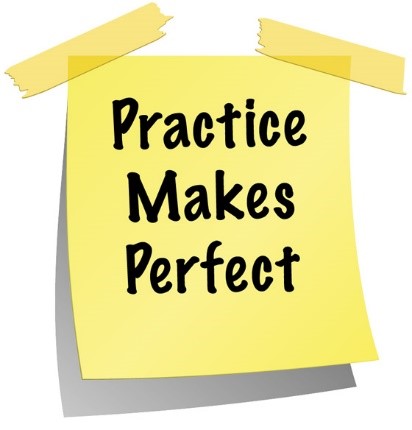 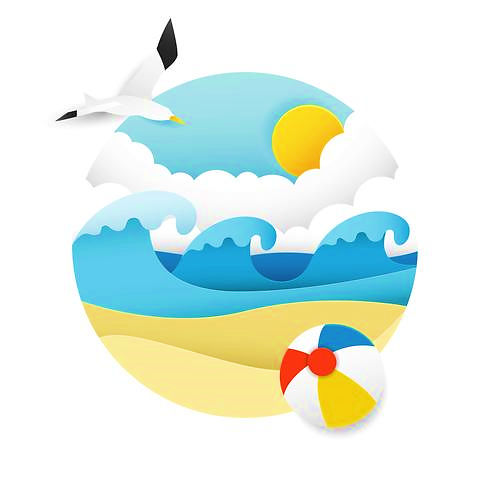 Let’s Play…
Odigrajte kviz i provjerite svoje znanje o uporabi određenog člana the u rečenicama.
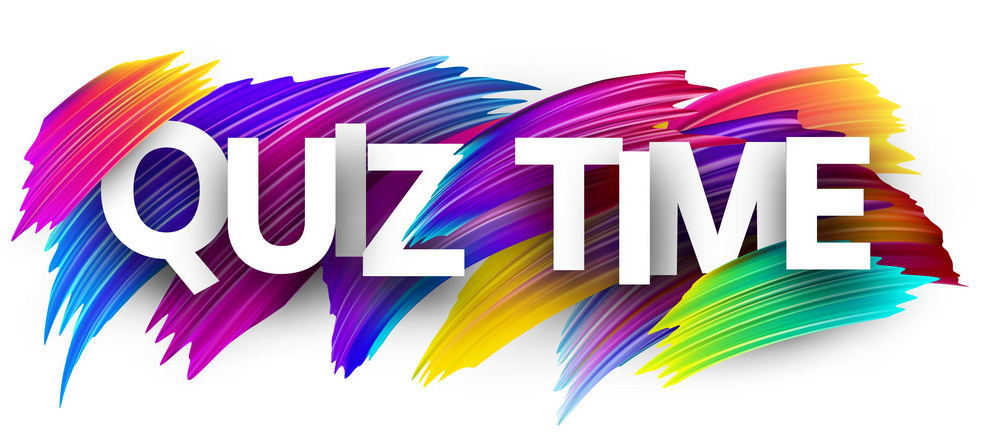 https://learningapps.org/10434769?fbclid=IwAR1A2uOKxohwiXFrgDd2AWkS_pAa86qQPtwwvaoLbMuuS9biaDMVKdxHYAg
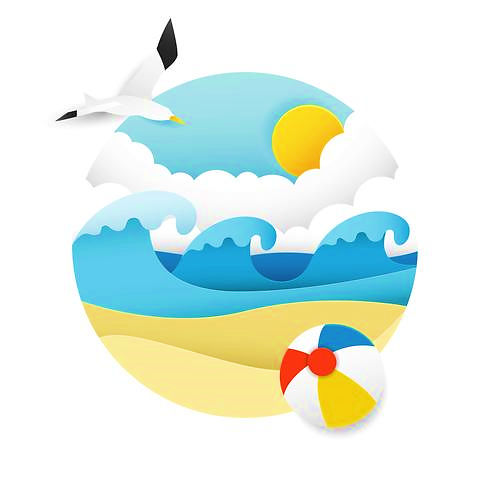 In the end…
Slike školskoga rada s današnjeg sata engleskog jezika trebate mi poslati tijekom današnjeg dana privatnom porukom na Yammer ili na e-mail.Što trebate poslati?
Sliku zadatka H iz udžbenika i zadatka E iz radne bilježnice te sliku kviza.
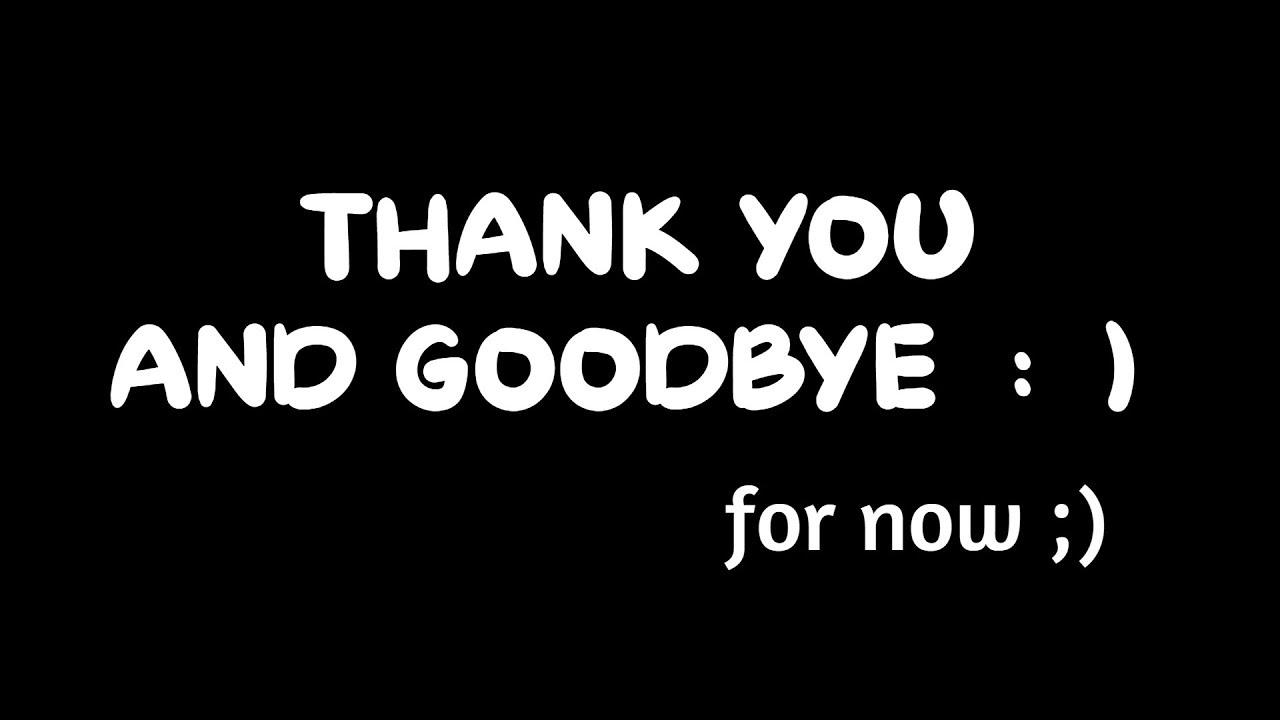